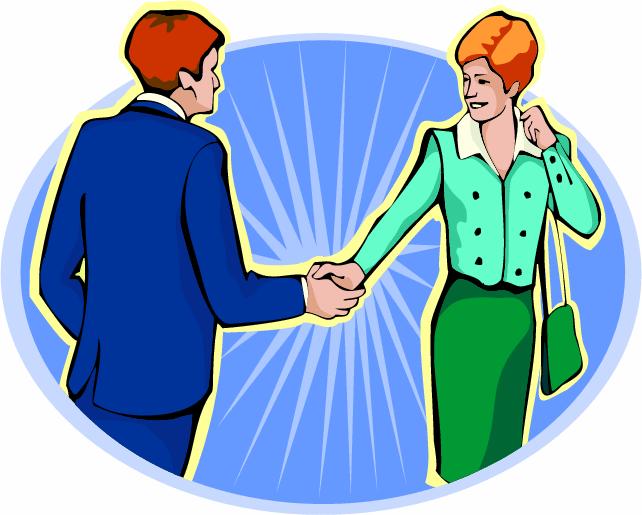 Активные ФОРМЫ  ВЗАИМОДЕЙСТВИЯ с родителями по НРАВСТВЕННО – ПАТРИОТИЧЕСКОму  ВОСПИТАНИю
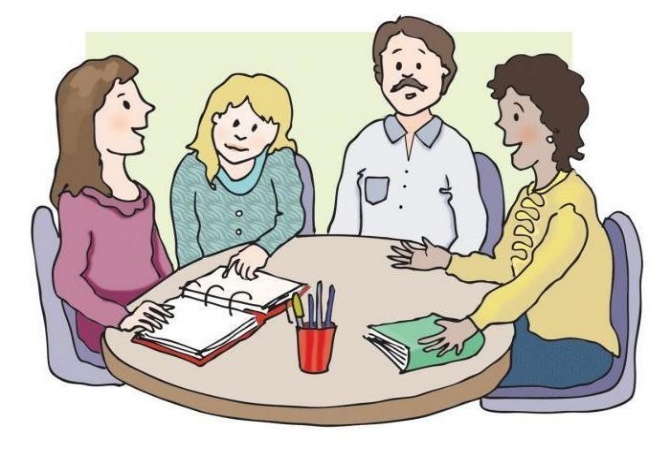 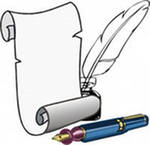 «Система образования призвана обеспечить воспитание патриотов России, граждан правового общества, уважающих права и свободы личности, обладающих высокой нравственностью и проявляющих национальную и религиозную терпимость».
Национальная доктрина  образования Р.Ф.
2
Актуальность
Нравственно-патриотическое воспитание дошкольников является одной из задач детского сада, ведь детство - самая благоприятная пора для привития чувства  любви к  Родине.
3
Результаты исследования семей
во многих семьях отсутствует эмоциональная связь поколений;
 большинство родителей недооценивают нравственную сторону воспитания;
 мало интересуются образовательной деятельностью ребенка, его успехами в детском саду.
4
Цель взаимодействия с семьей:
 повышение уровня родительской компетентности в вопросах нравственно-патриотического воспитания ребёнка;
 объединение усилий взрослых для успешного  патриотического воспитания каждого воспитанника группы (расширение кругозора в части представлений о себе, гендерной принадлежности, семье, родном крае, государстве, мире; патриотического отношения к малой Родине, любви к родному краю, интереса к её  историческому прошлому и настоящему; формирование позиции гражданина своей Отчизны );
 формирование у родителей желания помогать своему ребенку, общаться с ним. 
 установление доверительных, партнерских взаимоотношений с родителями через разные формы совместного взаимодействия.
5
ЗАДАЧИ:
Работать в тесном контакте с родителями
   воспитанников.
 Обучать правильной организации досуга детей.
Настроить на активное участие в жизни детского
  сада.
 Знакомить родителей с формами работы с    
  детьми в вопросах нравственно-патриотического
 воспитания .
6
ФОРМЫ ВЗАИМОДЕЙСТВИЯ 
С СЕМЬЁЙ
Информационно –
 аналитические
 формы общения
Наглядно-
       информационные 
формы 
организации 
общения
Создание атмосферы 
Сотрудничества по 
вопросам нравственно -
патриотического 
воспитания 
дошкольников
Досуговые 
формы 
организации 
общения
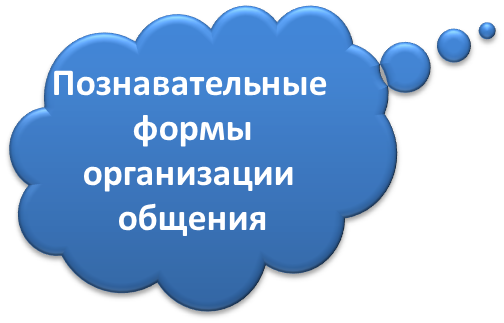 7
8
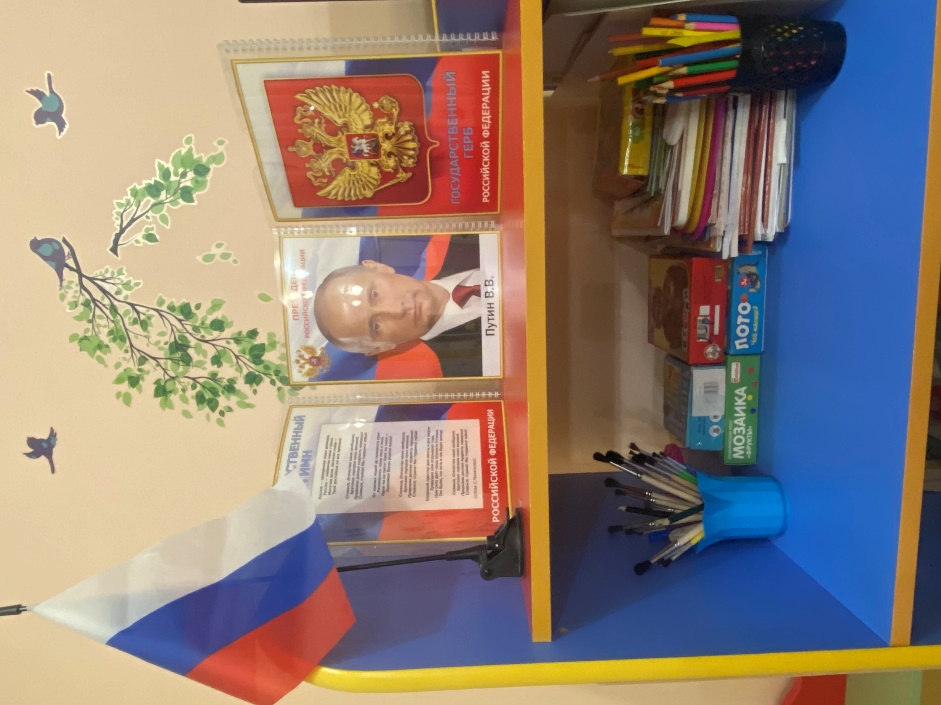 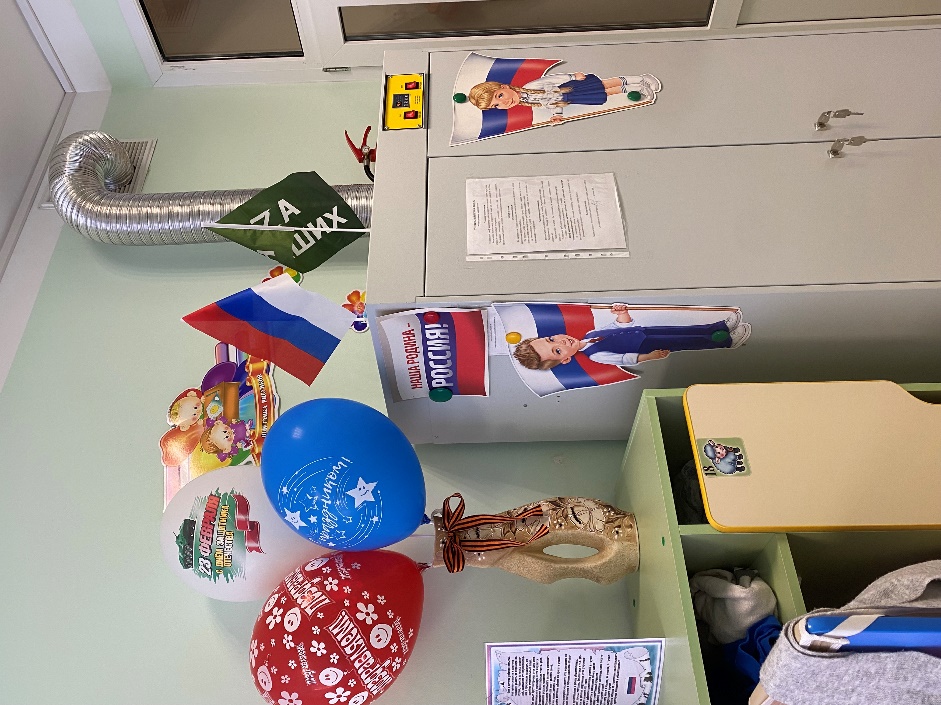 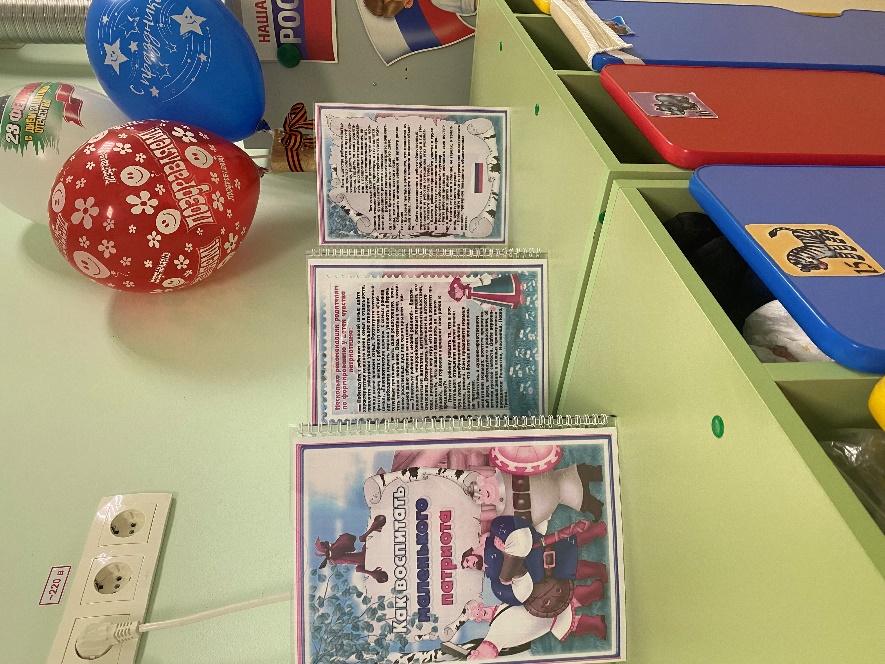 9
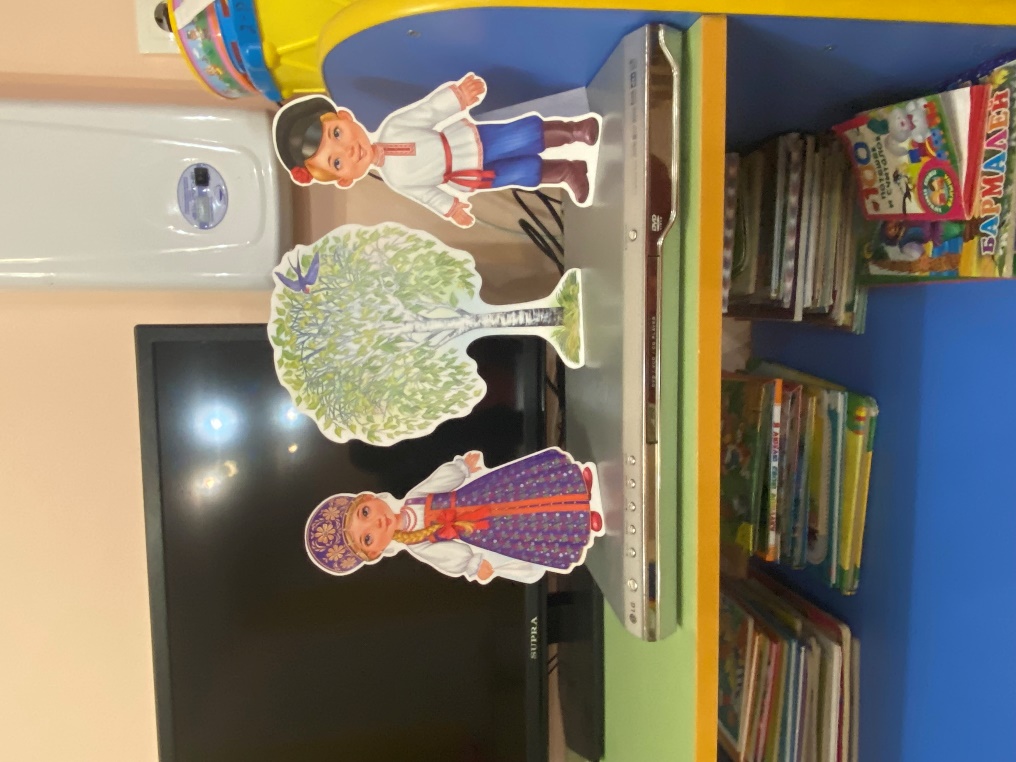 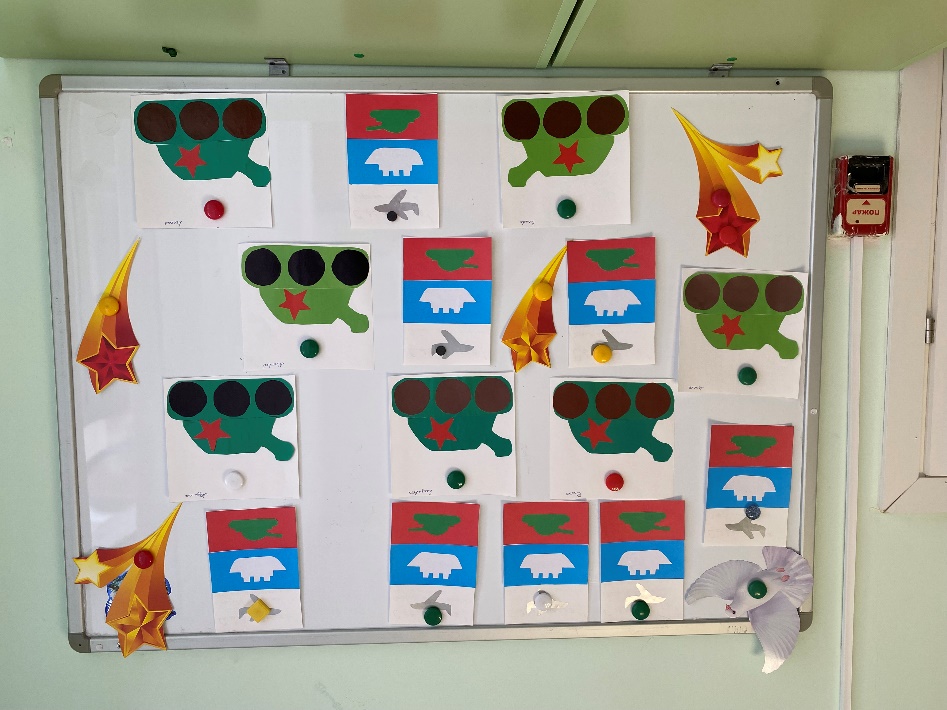 10
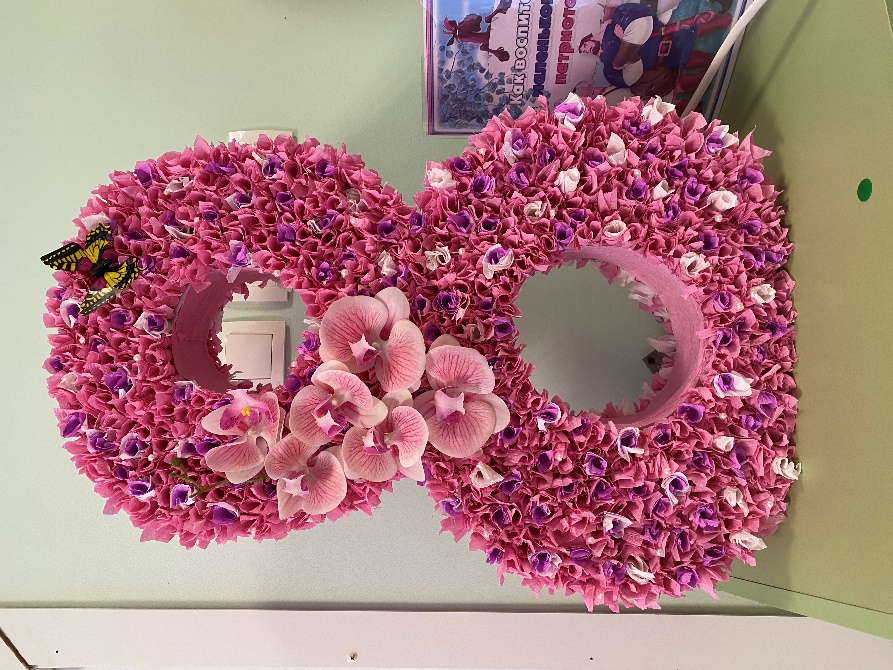 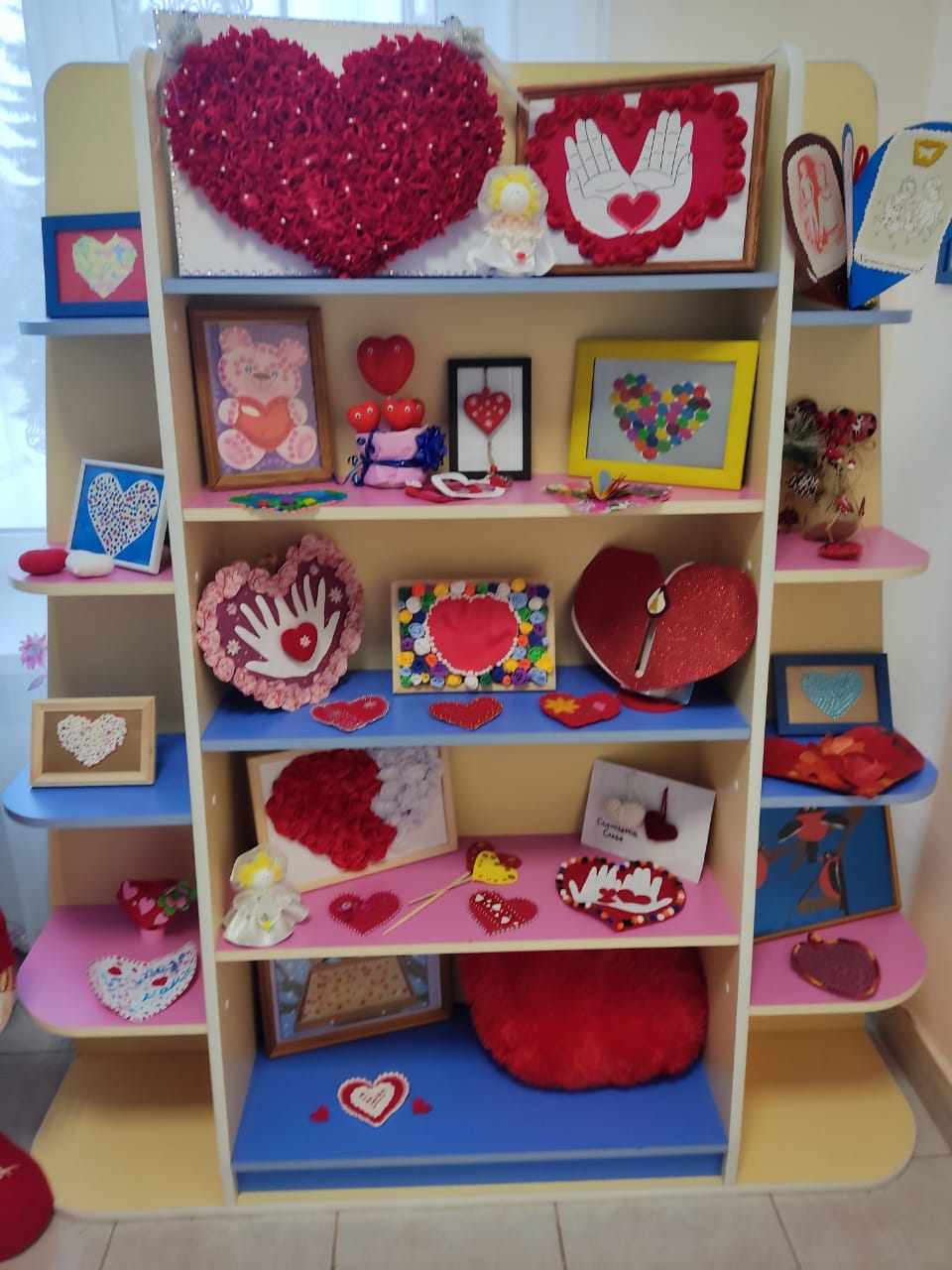 11
12
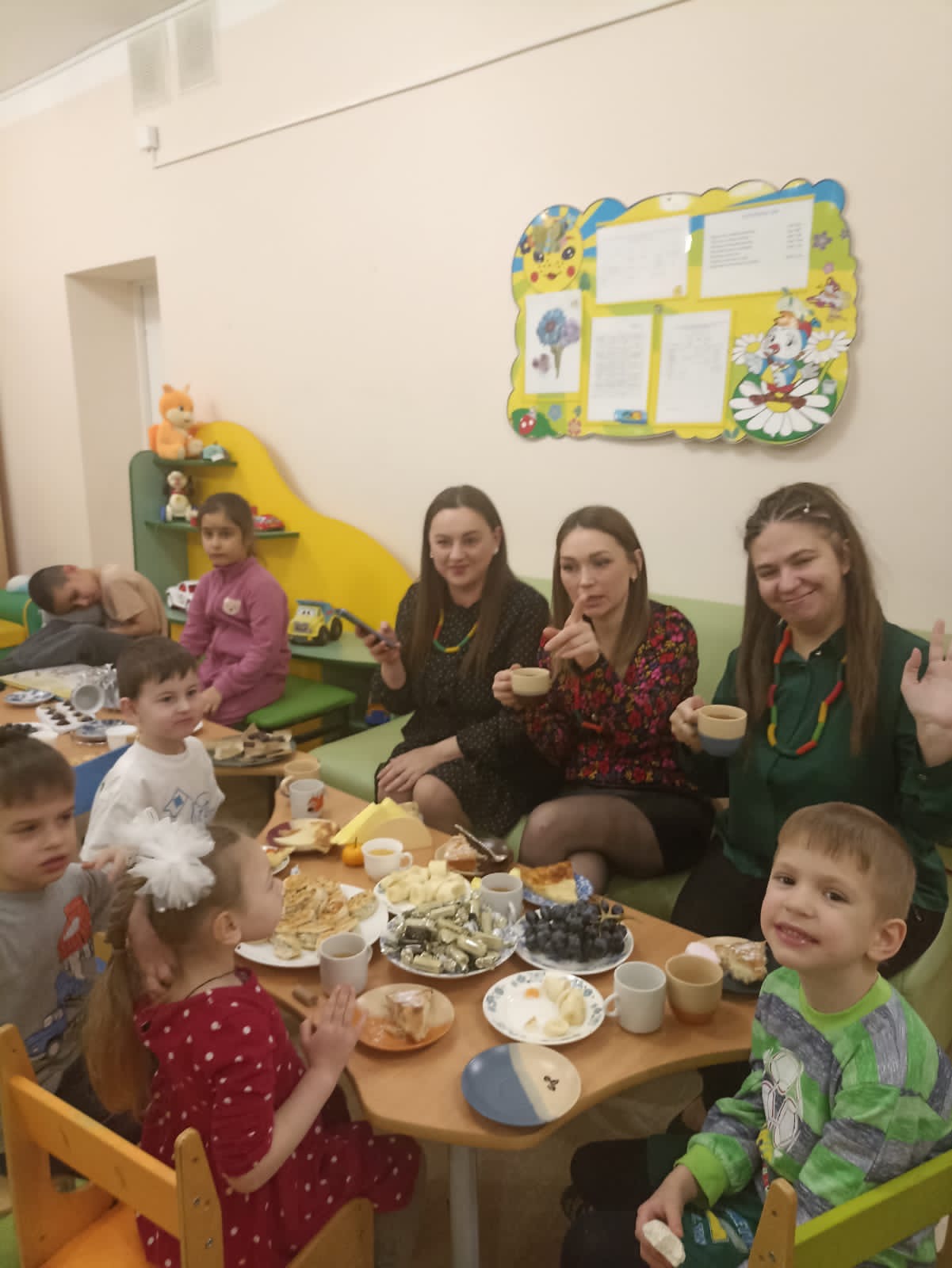 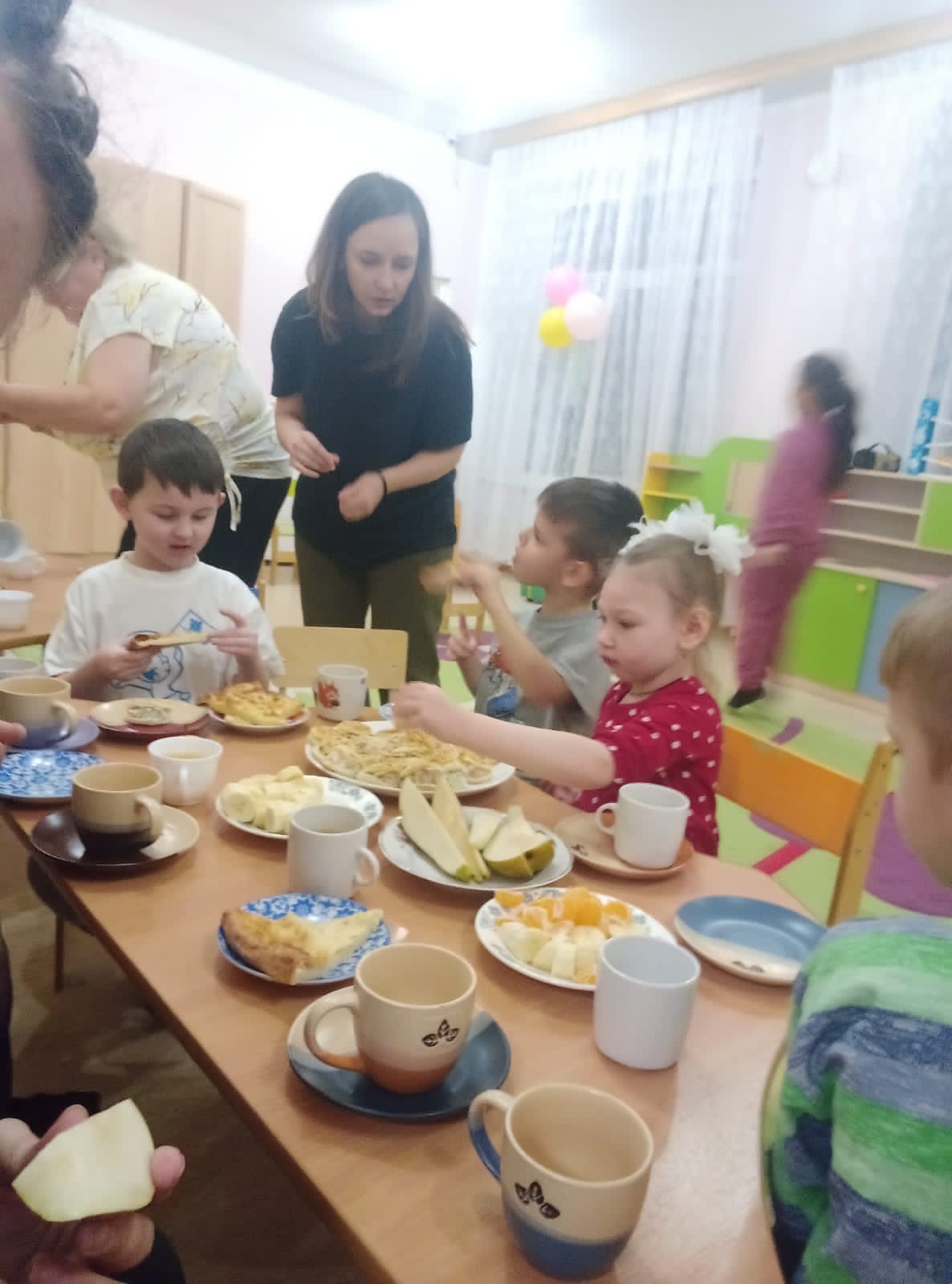 13
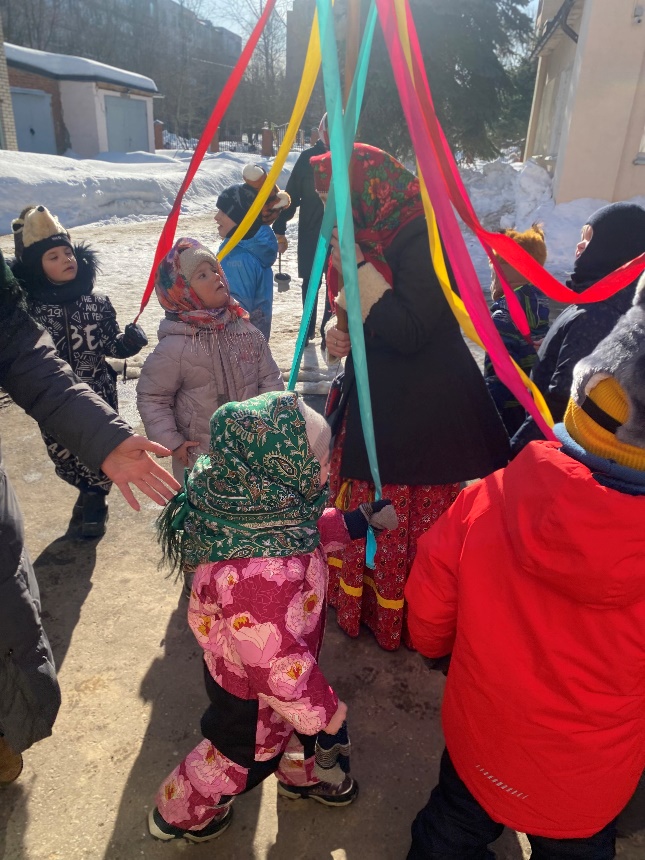 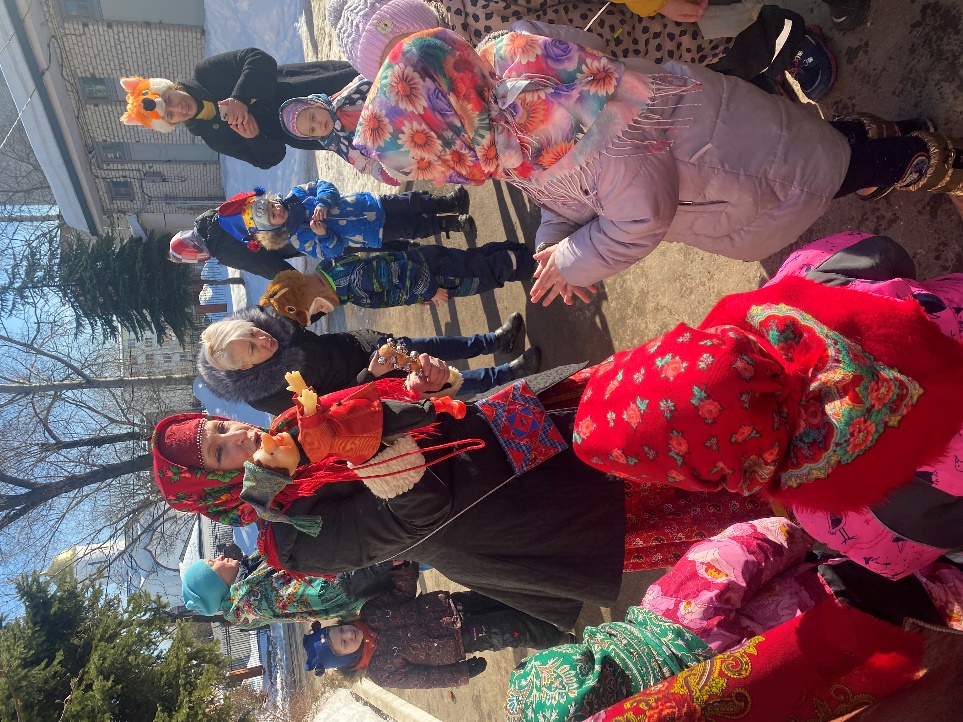 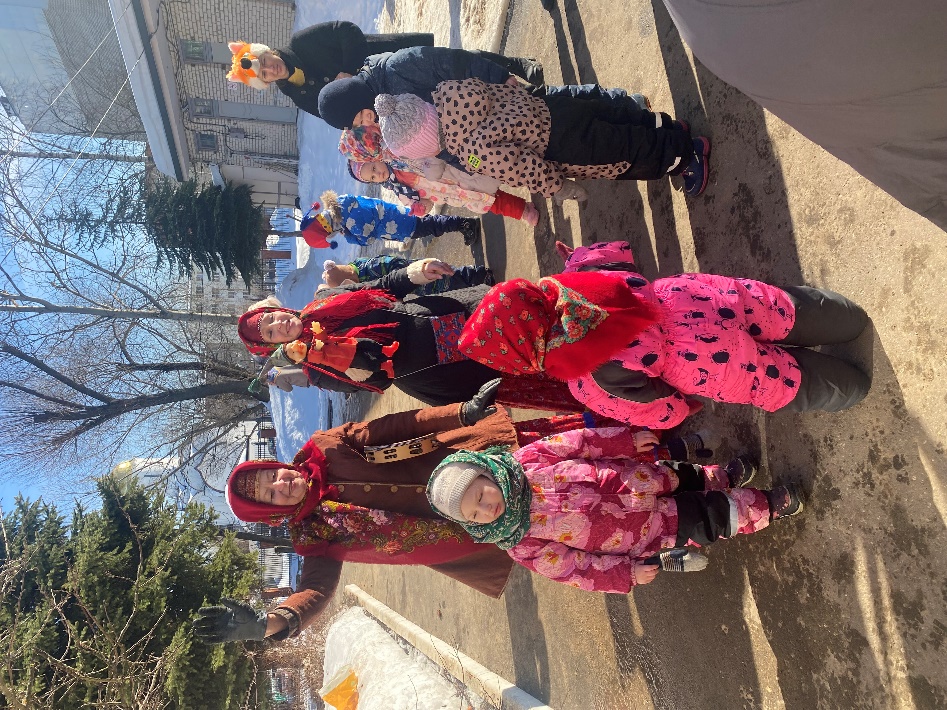 14
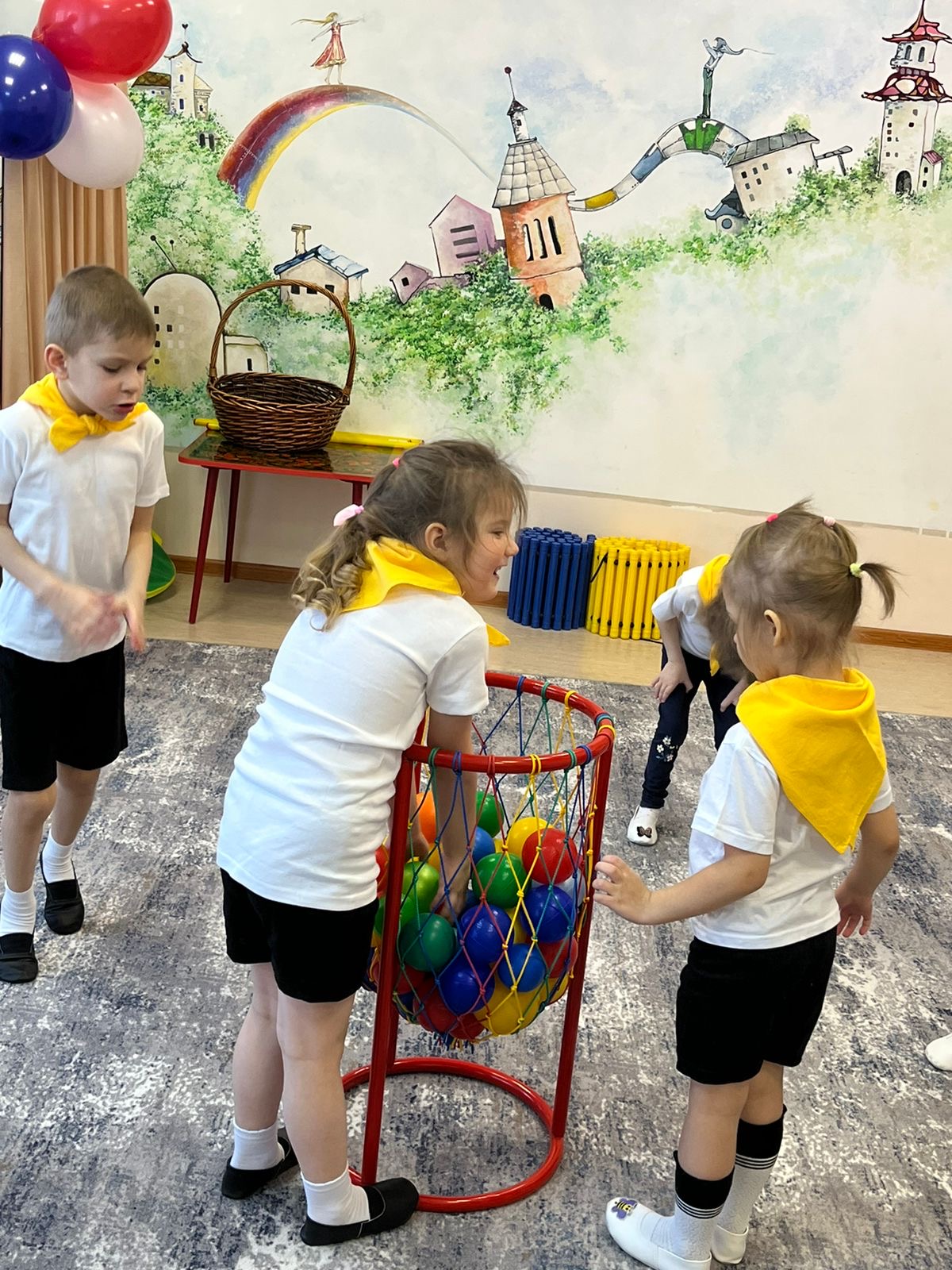 15
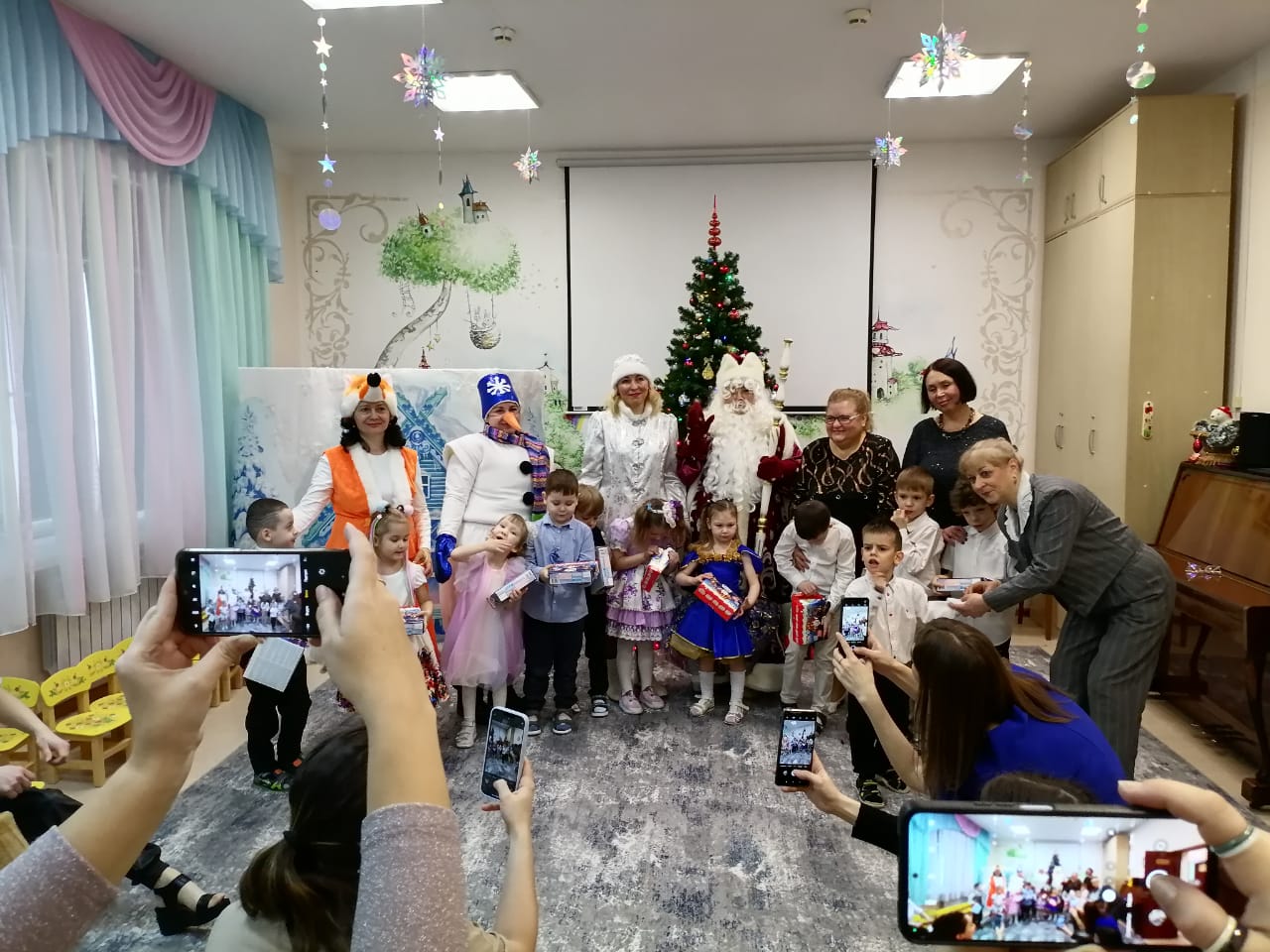 16
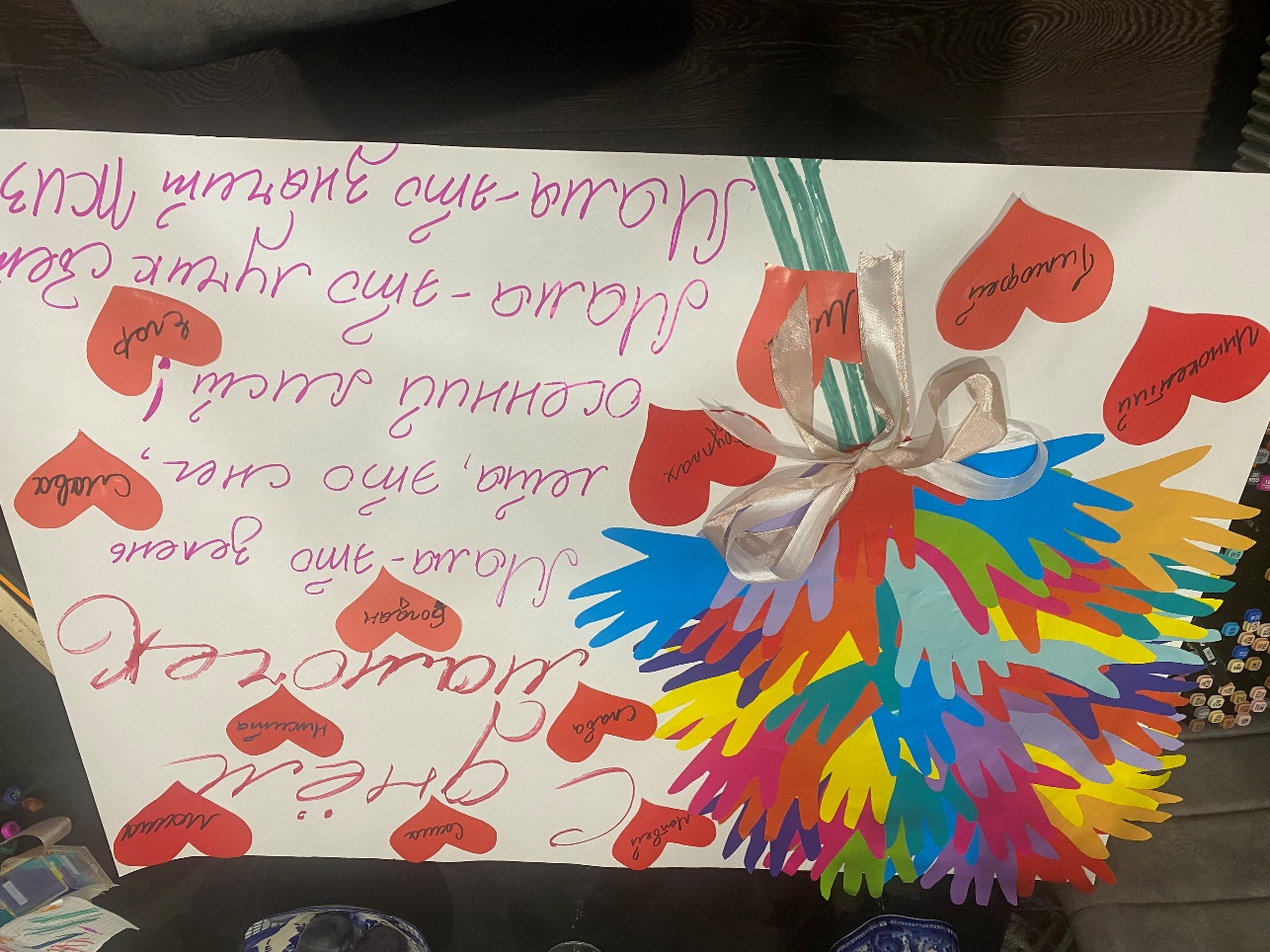 17
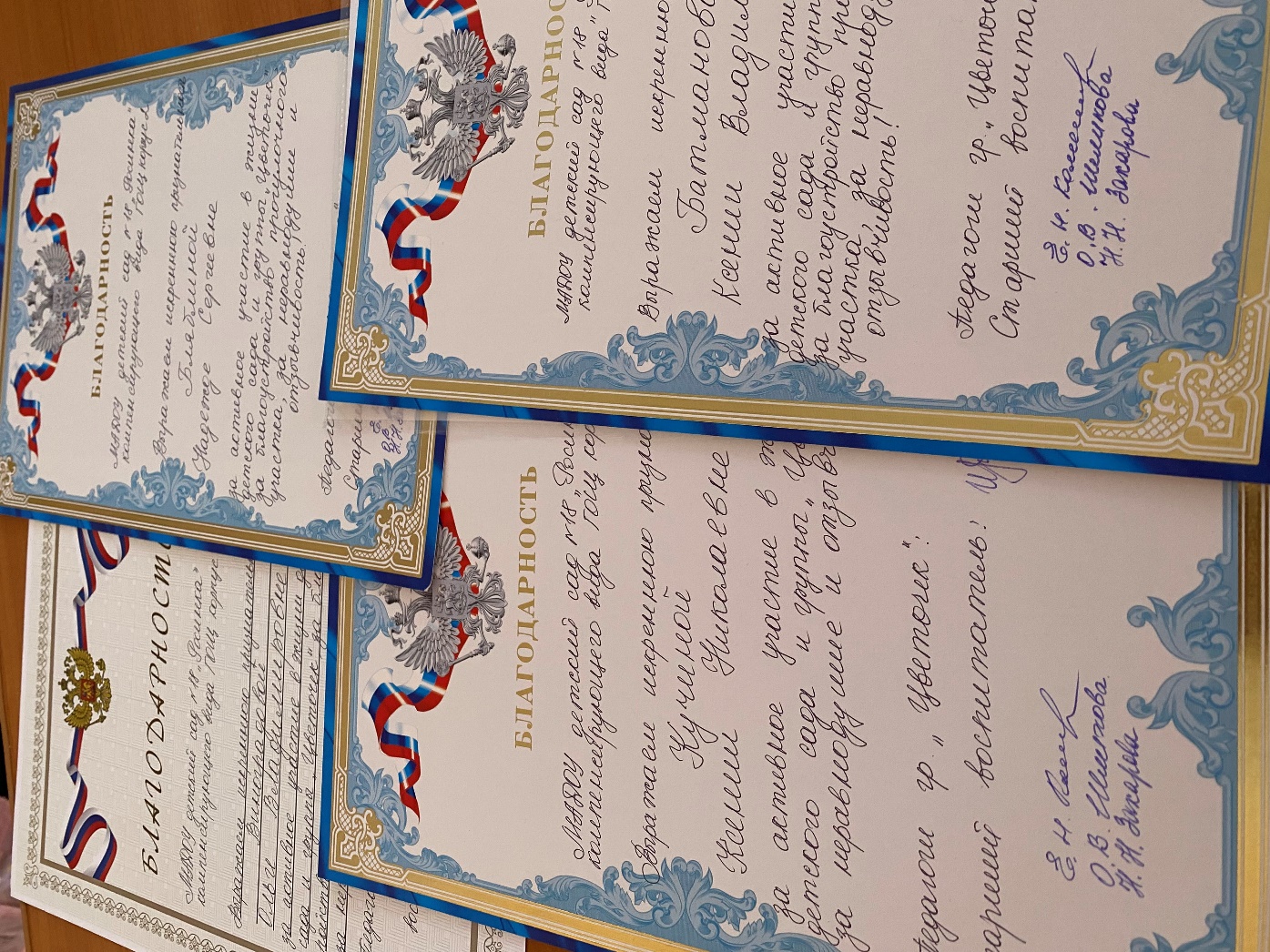 18
19
Рекомендации родителям:
Обращать внимание ребенка на красоту родного города
Во время прогулки рассказывать, что находится на вашей улице
 Давать представление о работе общественных учреждений
Вместе с ребенком принимать участие в труде по благоустройству и озеленению территории детского сада, своего двора
Учить ребенка правильно оценивать свои поступки и поступки других людей
Читать книги о родине, ее героях, традициях, культуре своего народа
Поощрять ребенка за стремление поддерживать порядок, примерное поведение в общественных местах
20
ВЫВОД:
Привлечение родителей к проблемам нравственно-патриотического воспитания и развития детей способствует установлению благоприятного микроклимата в отношениях между воспитателями, детьми и родителями и создает благоприятные условия для патриотического воспитания дошкольников. Применение в воспитательно–образовательной работе разнообразных методов, форм, позволяет обеспечить повышение эффективности нравственно-патриотического воспитания дошкольников
21
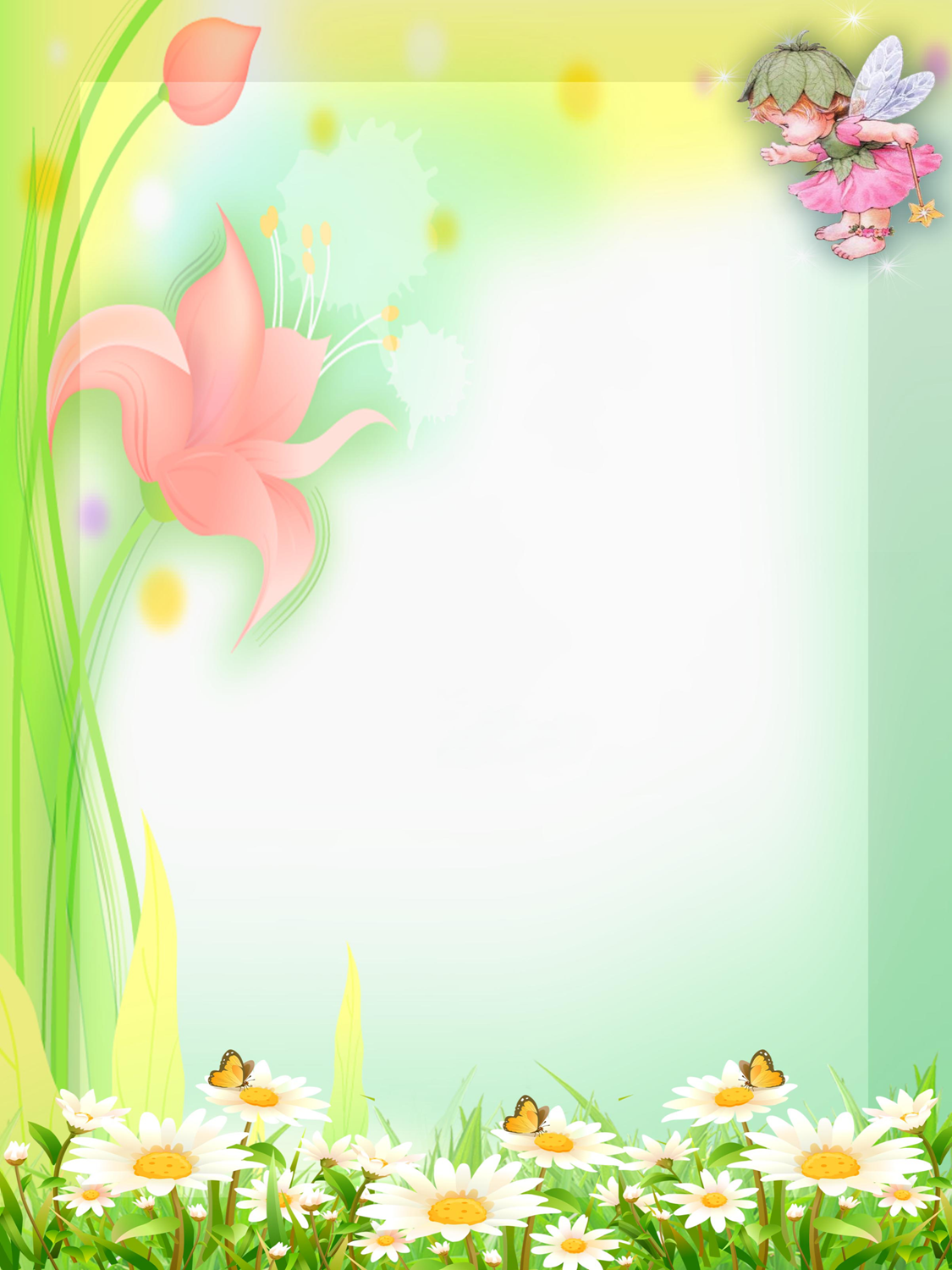 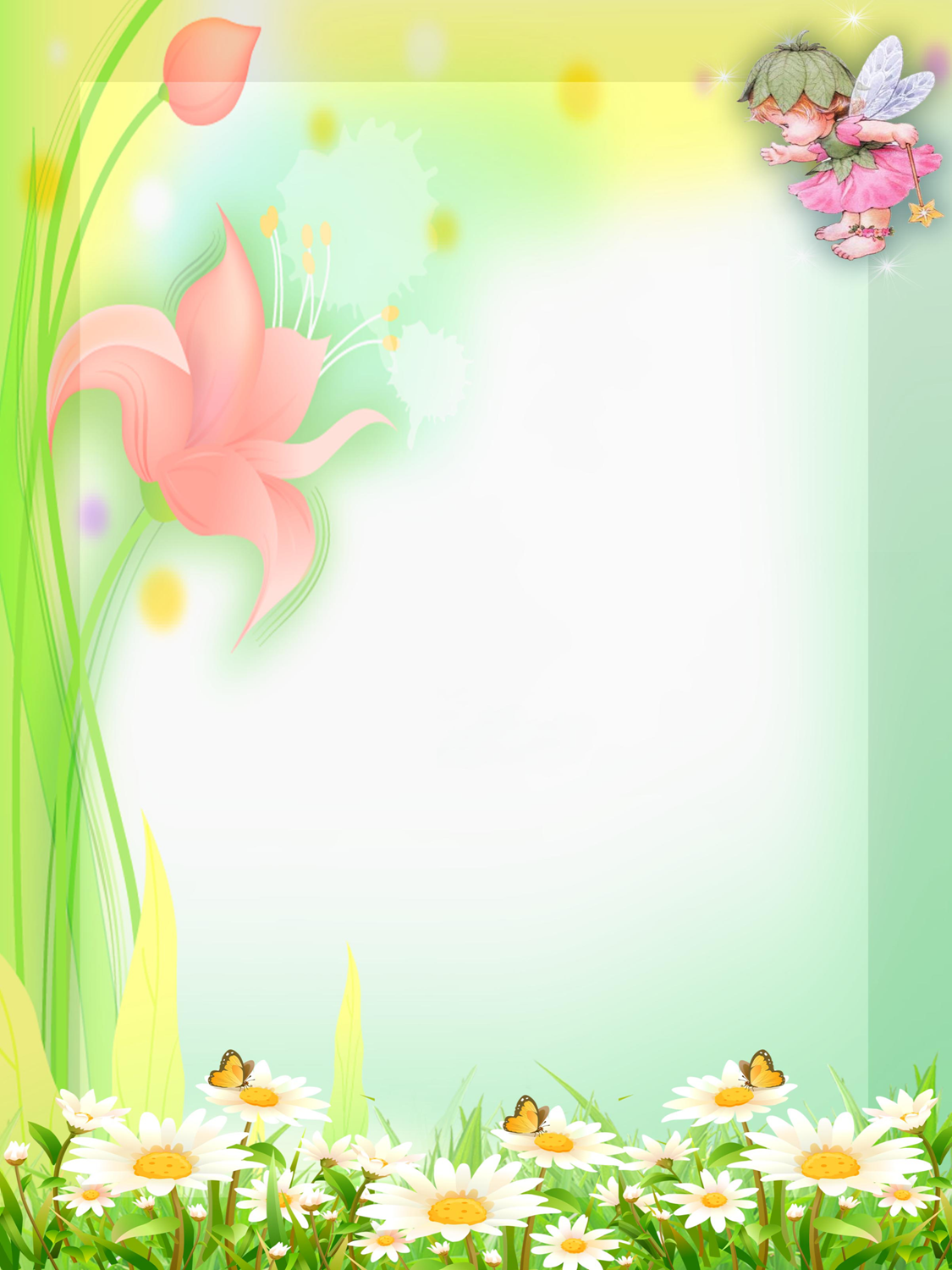 Спасибо 
за внимание!!!!
Только здоровый ребенок с удовольствием включается во все виды деятельности, он жизнерадостен, оптимистичен, открыт в общении со сверстниками и педагогами. Это залог успешного развития всех сфер личности, всех ее свойств и качеств
Воспитатель: 
Е.Н.Колесникова
22